POHÁDKOVÁ POSTAVA
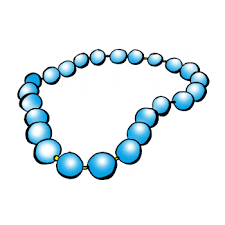 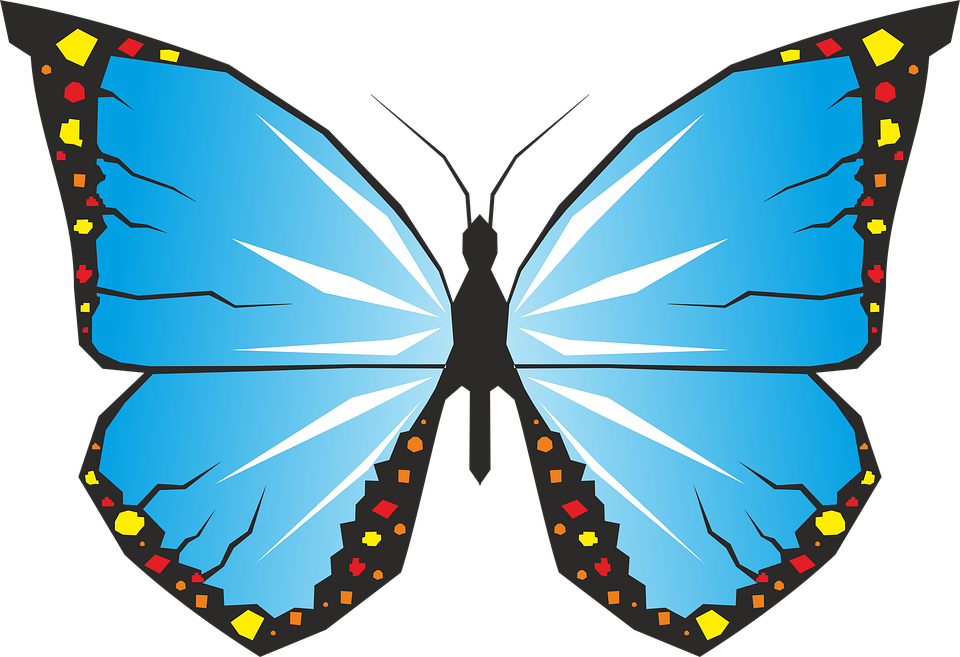 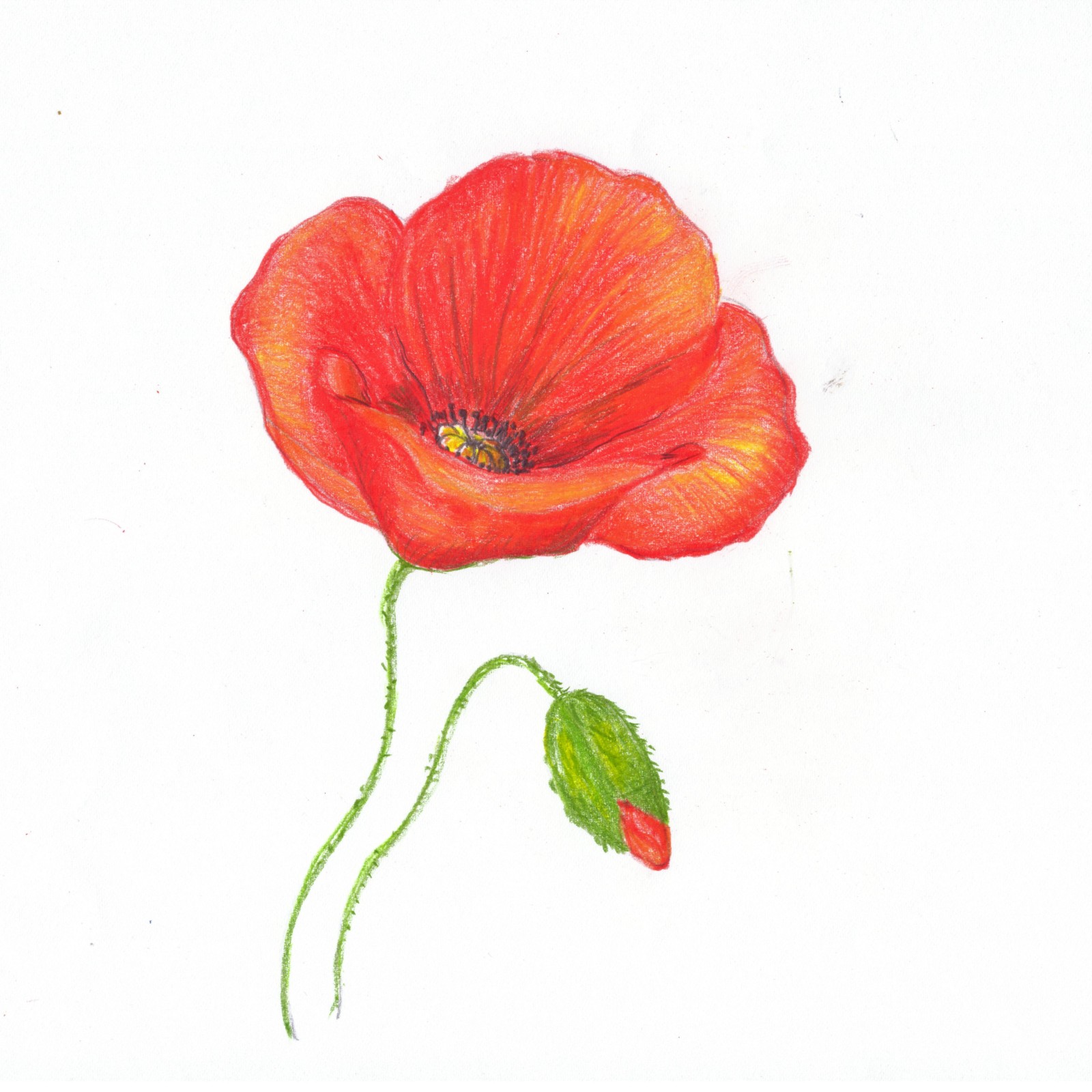 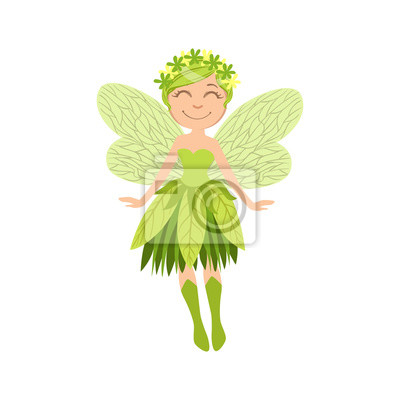 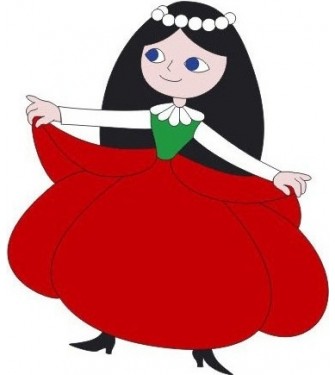 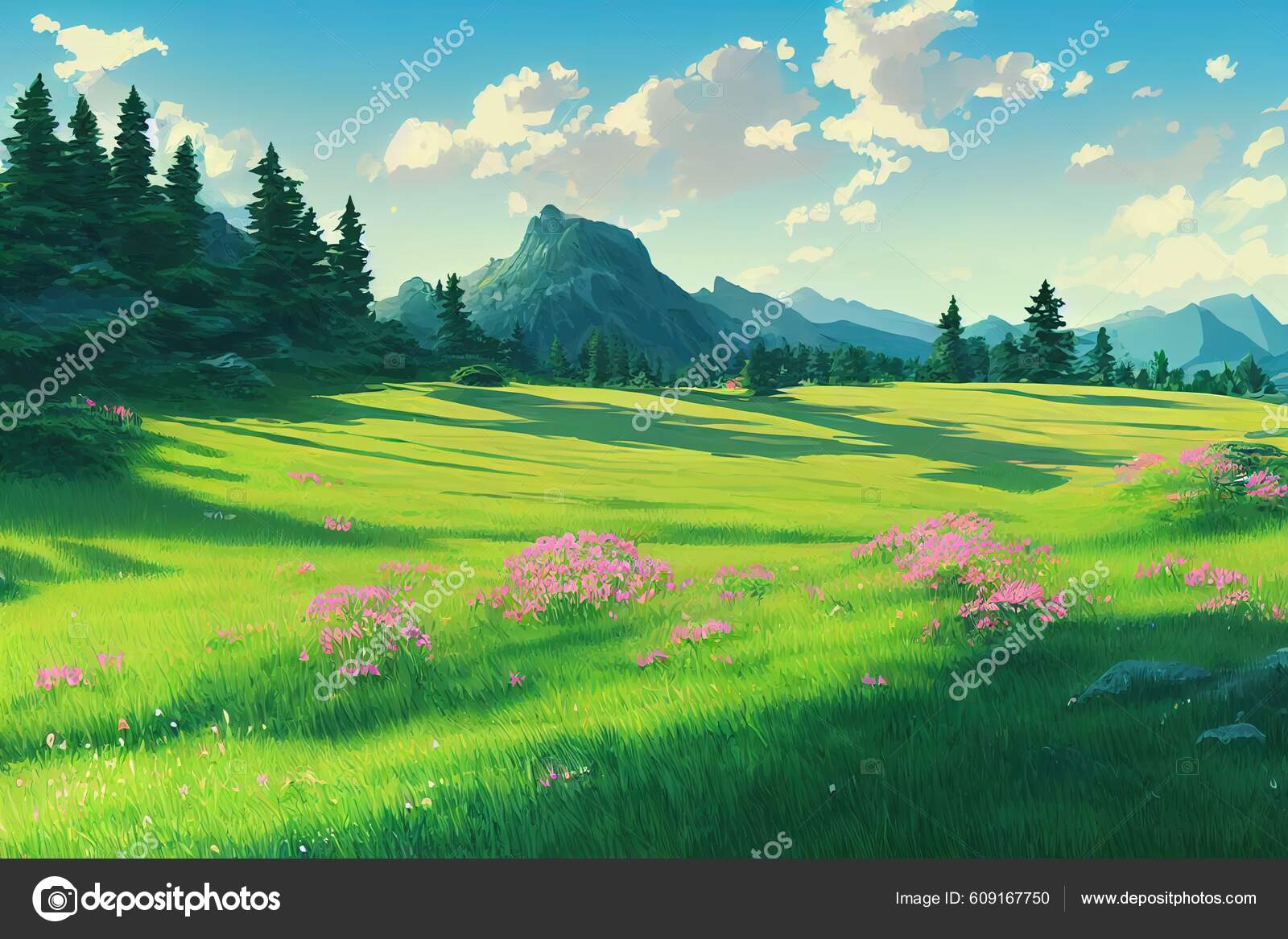